Liturgie d’envoie -> Des cris de joie
1.	Dieu te donnera un avenir,
	Dieu te donnera une espérance
	Il vient guérir et sauver le paralysé,
	En voyant ta Foi, Il le fera pour toi

Dieu te dit "lève toi et marche avec moi"
Tu ne seras plus seul, entends sa voix.
Eclate en ovation, nous le célébrons
Poussez des cris de joie, joie
Des cris de joie., joie, des cris de joie.
Liturgie d’envoi -> Des cris de joie
2.	Dieu vient libérer les prisonniers
	Dieu vient pardonner tous les péchés
	Il vient aimer et toucher le paralysé,
	En voyant ta Foi, Il le fera pour toi.

Dieu te dit "lève toi et marche avec moi"
Tu ne seras plus seul, entends sa voix.
Eclate en ovation, nous le célébrons
Poussez des cris de joie, joie
Des cris de joie., joie, des cris de joie.
Liturgie d’envoi -> Des cris de joie
3.	Pour nous Jésus vient faire des merveilles
	Nous n'avons jamais vu rien de pareil
	Il vient bénir, pardonner le paralysé
	En voyant ta Foi, Il le fera pour toi.

Dieu te dit "lève toi et marche avec moi"
Tu ne seras plus seul, entends sa voix.
Eclate en ovation, nous le célébrons
Poussez des cris de joie, joie
Des cris de joie., joie, des cris de joie.
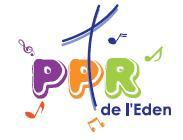